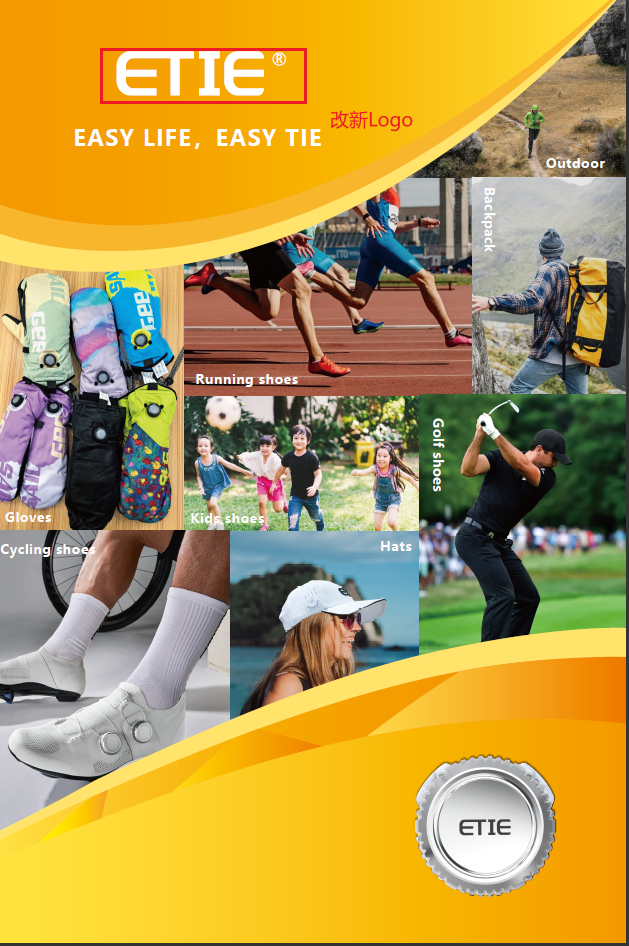 换新Logo， Logo再大些
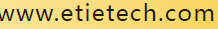 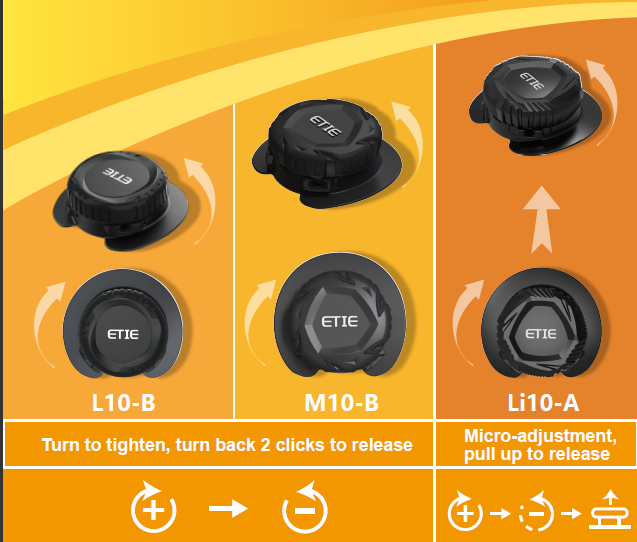 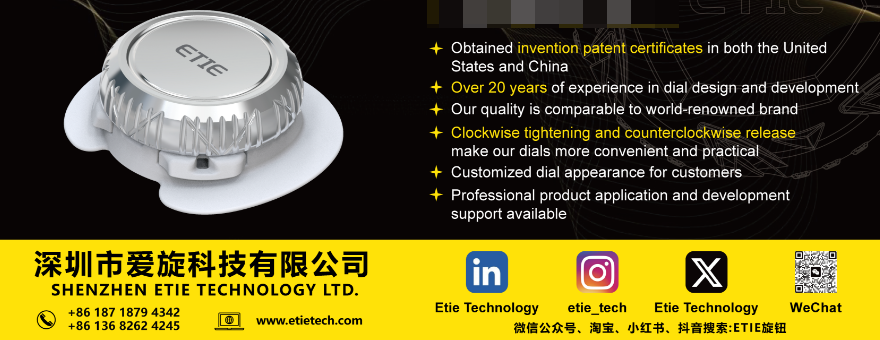 文字字号大一些
包括下面联系方式
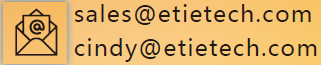